Srednja škola Pregrada
Nastavna godina 2015. /2016.
čestitka      … za Božić
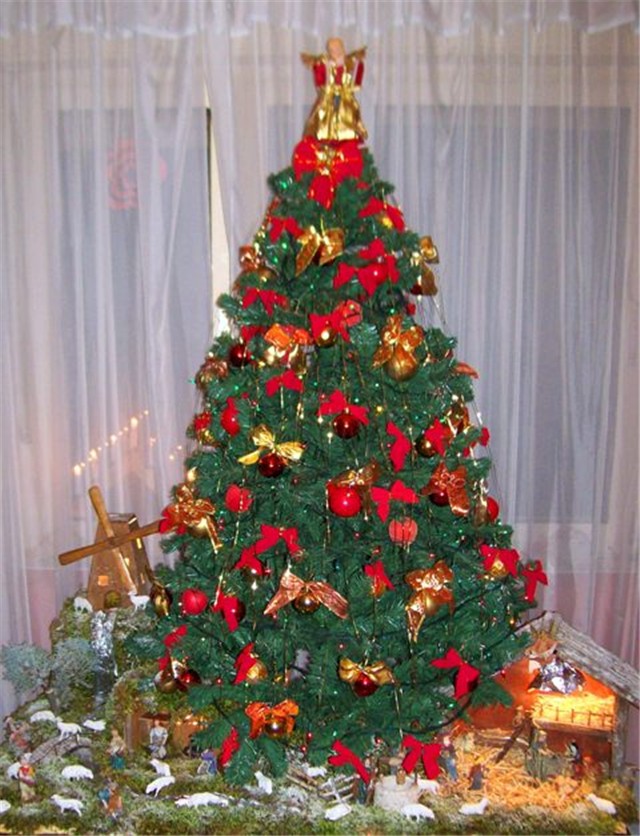 Čestit Božić, puno mira, 
ljubavi i dobrote
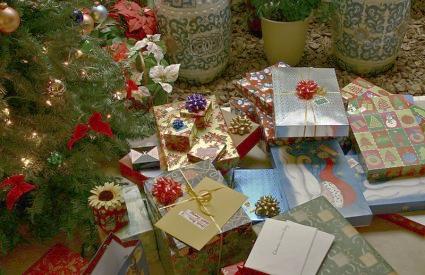 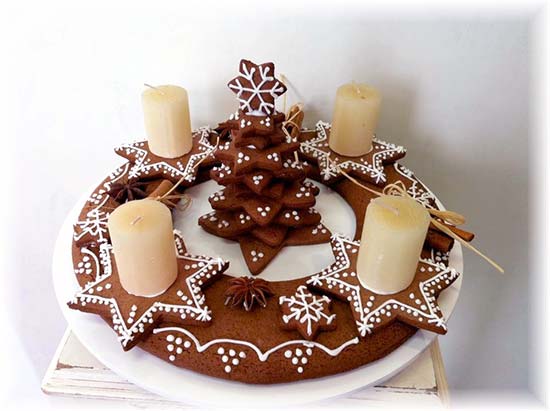 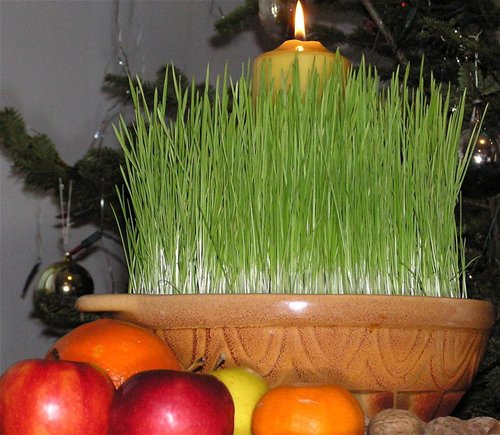 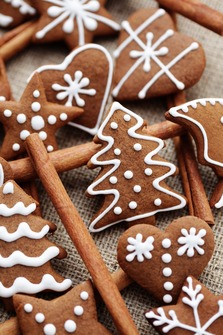 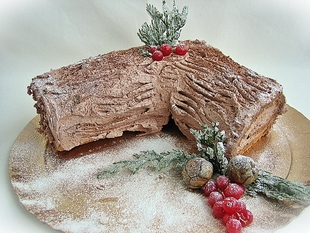 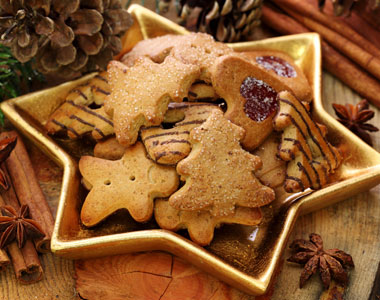 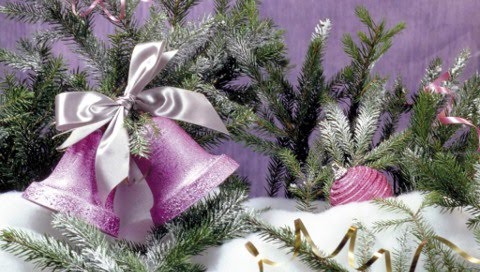 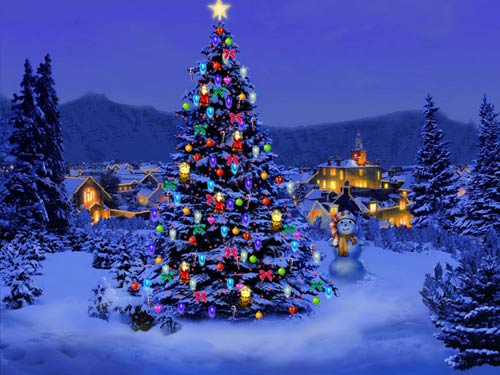 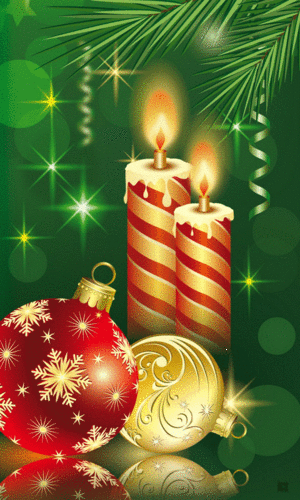 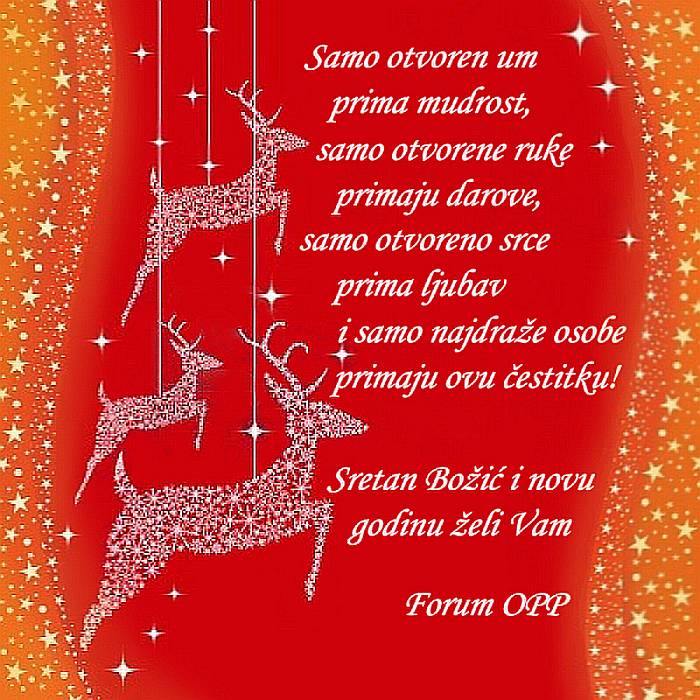 čestitka
Puno sreće, zadovoljstva, 
uspjeha i 
sreće u
novoj
 2016. godini
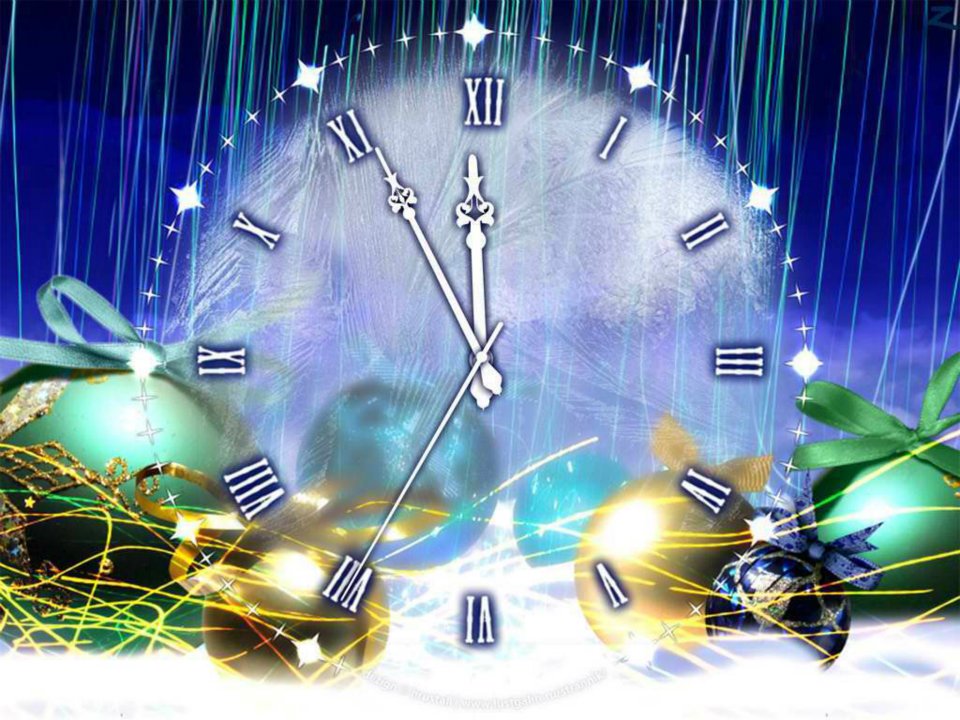 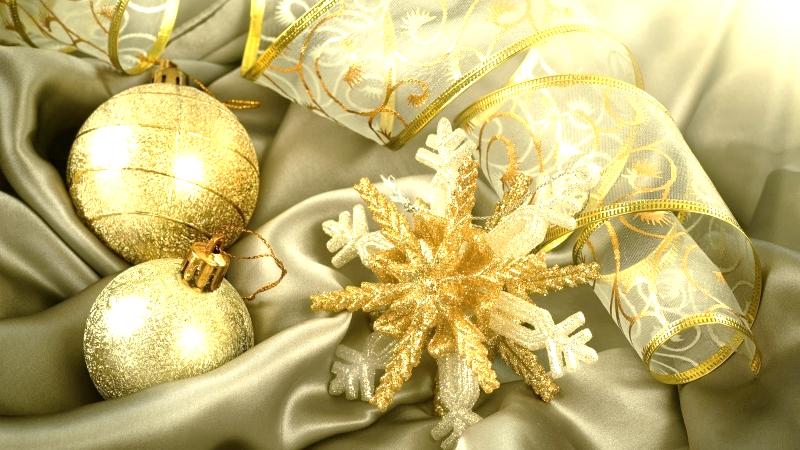 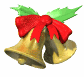 Dobre odluke,
 ostvarive želje, 
snagu i uspješnost 
u učenju
žele vam nastavnici
Srednje škole Pregrada
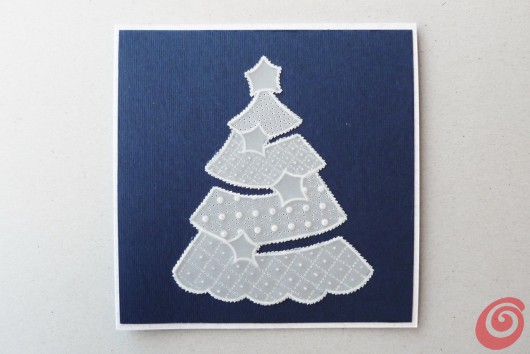 Vidimo se u
novom radnom danu
11. siječnja 2016.
latinski Natale hilare et annum faustum
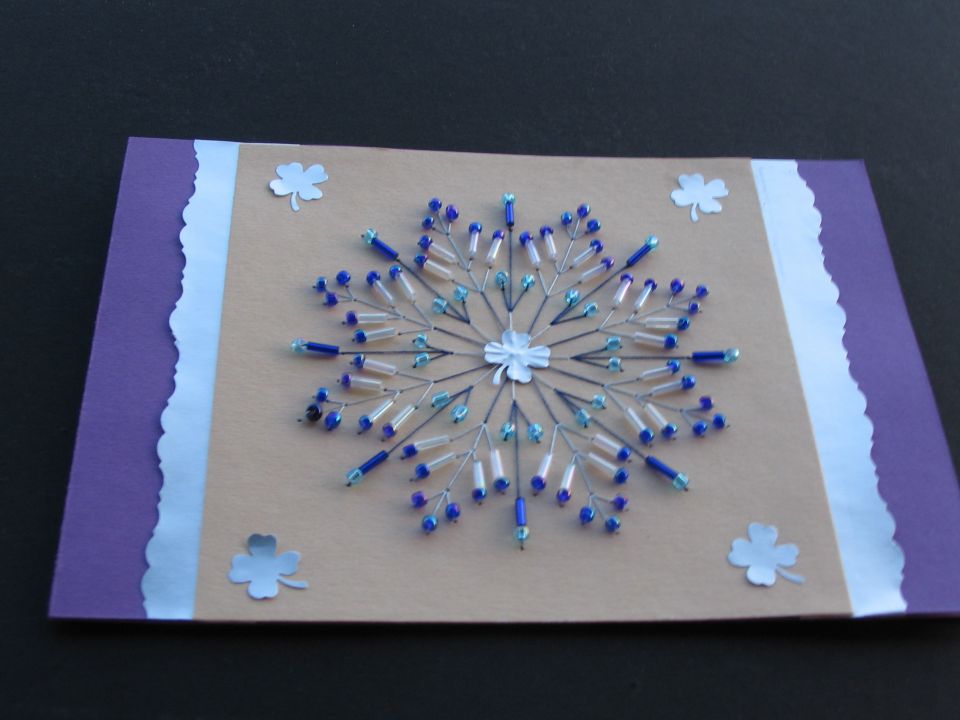 engleski Merry Christmas and Happy New Year
njemački Fröhliche Weihnachten und ein gutes neues Jahr
esperanto Bonan Kristnaskon kaj feliĉan novan jaron
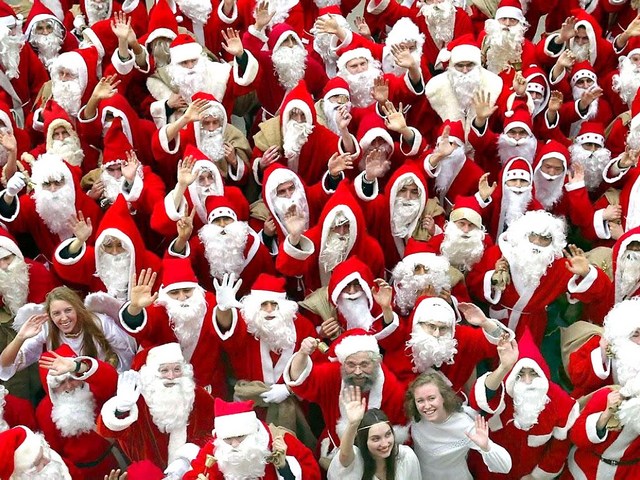 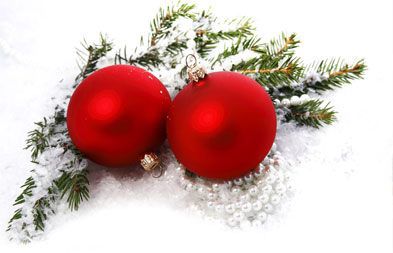 francuski 
Joyeux Noël 
et bonne année
talijanski Buon Natale e felice anno nuovo